E-Book Application System Integration (E.A.S.I.)
Seraphim
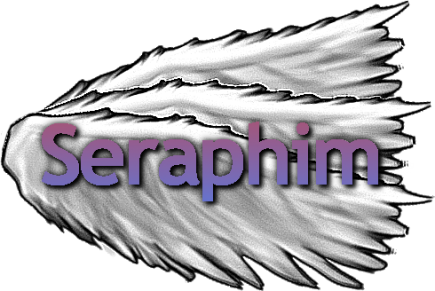 Clients
Our Clients:
Ms. J’aimé Pfeiffer (Capital Region BOCES)
Ms. Jen Cannell (Questar III)

Guests
Dr. Meg Fryling
Dr. Darren Lim
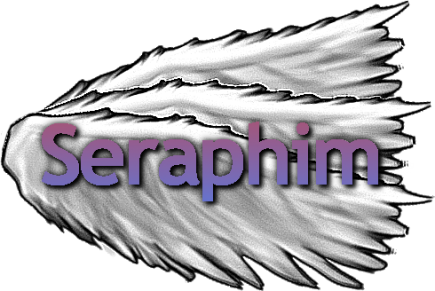 Introductions
Daniel Street: Team Leader
Lauren Mathews : Web Master
Nicholas Roth: Database Manager
Kevin Mango: Development Director
Tyler Carpenter-Rivers: Document Analyst
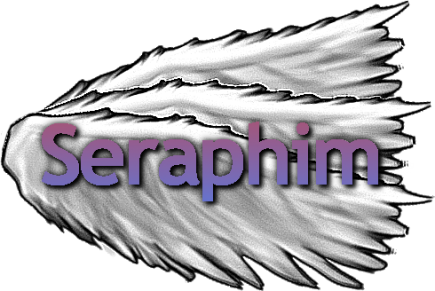 Problem Overview
Seraphim’s clients, Ms. Jen Cannell and Ms. Jaimé Pfeiffer, are in need of a single sign-on system for students to access and download e-books from their district’s libraries.
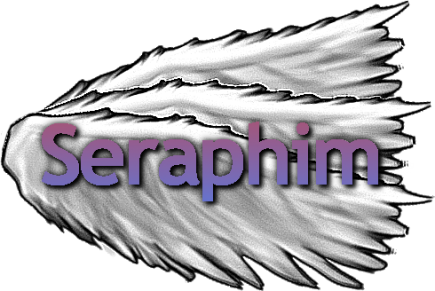 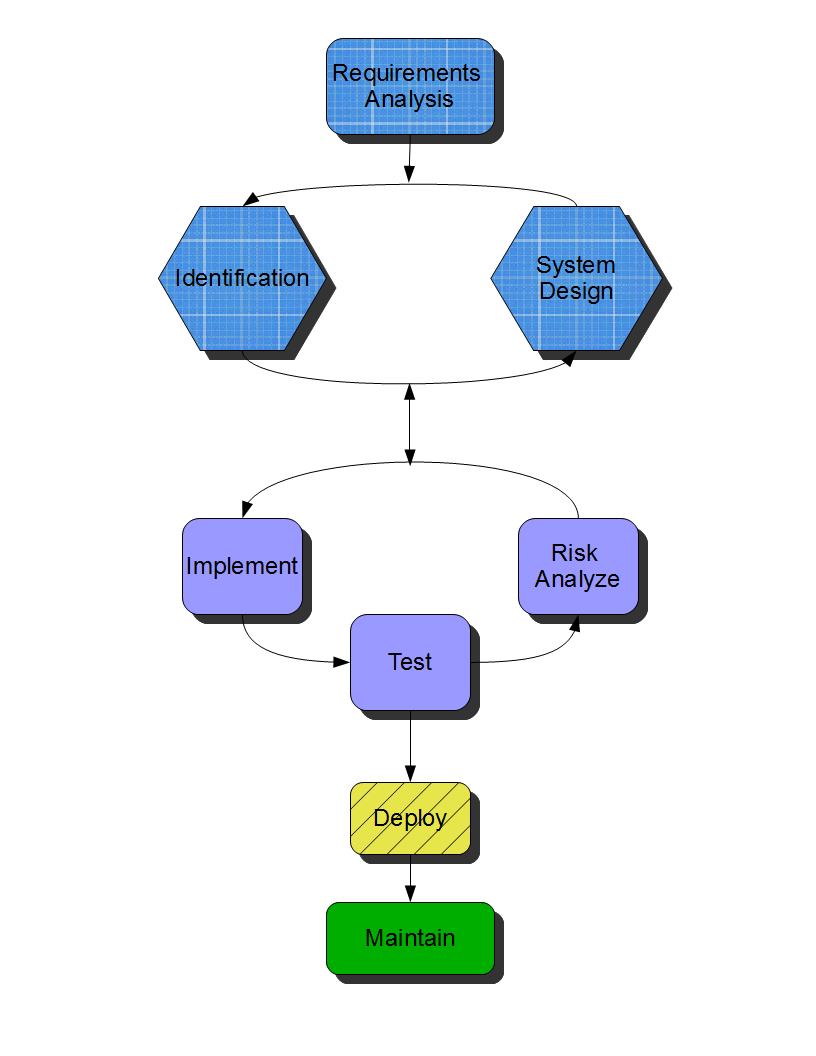 Spiralfall
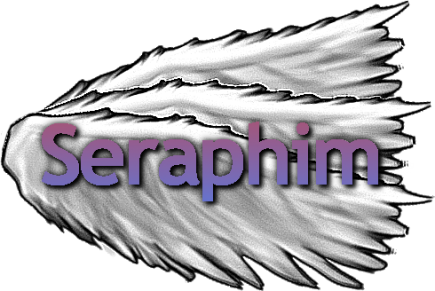 Activity Diagram - Withdraw
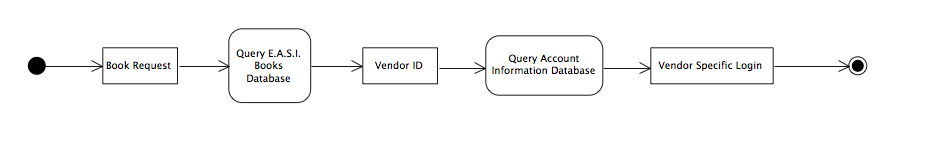 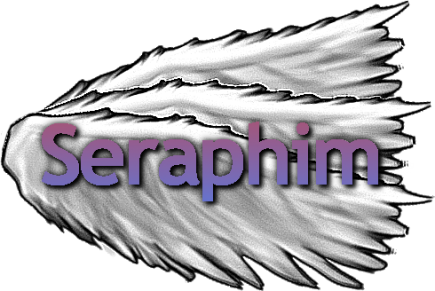 DFD – Level 1 - Withdraw
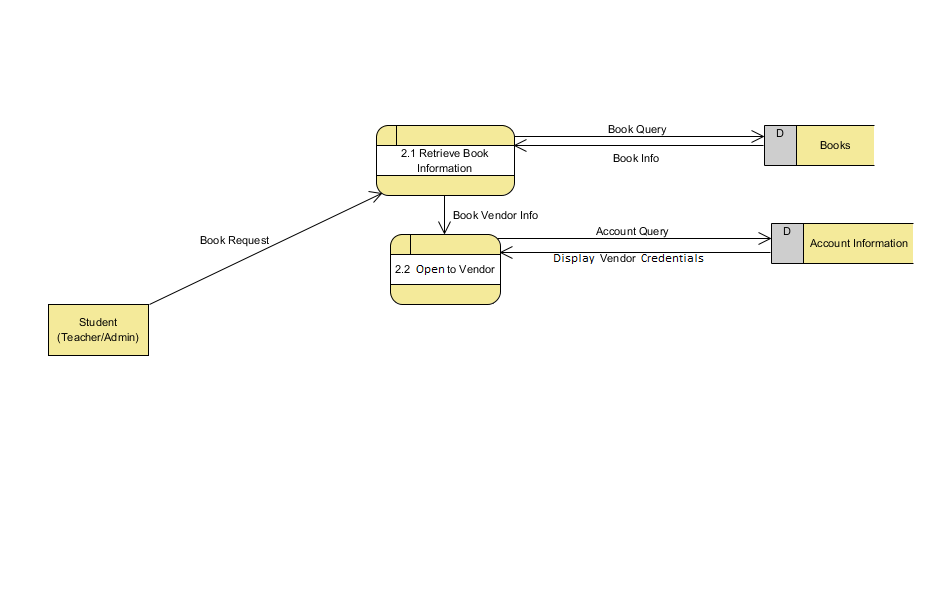 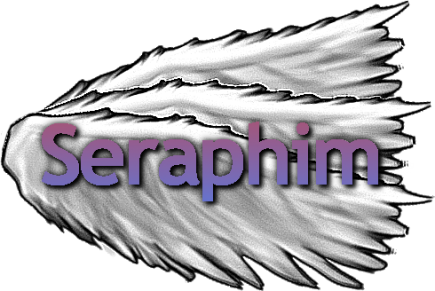 Data Dictionary
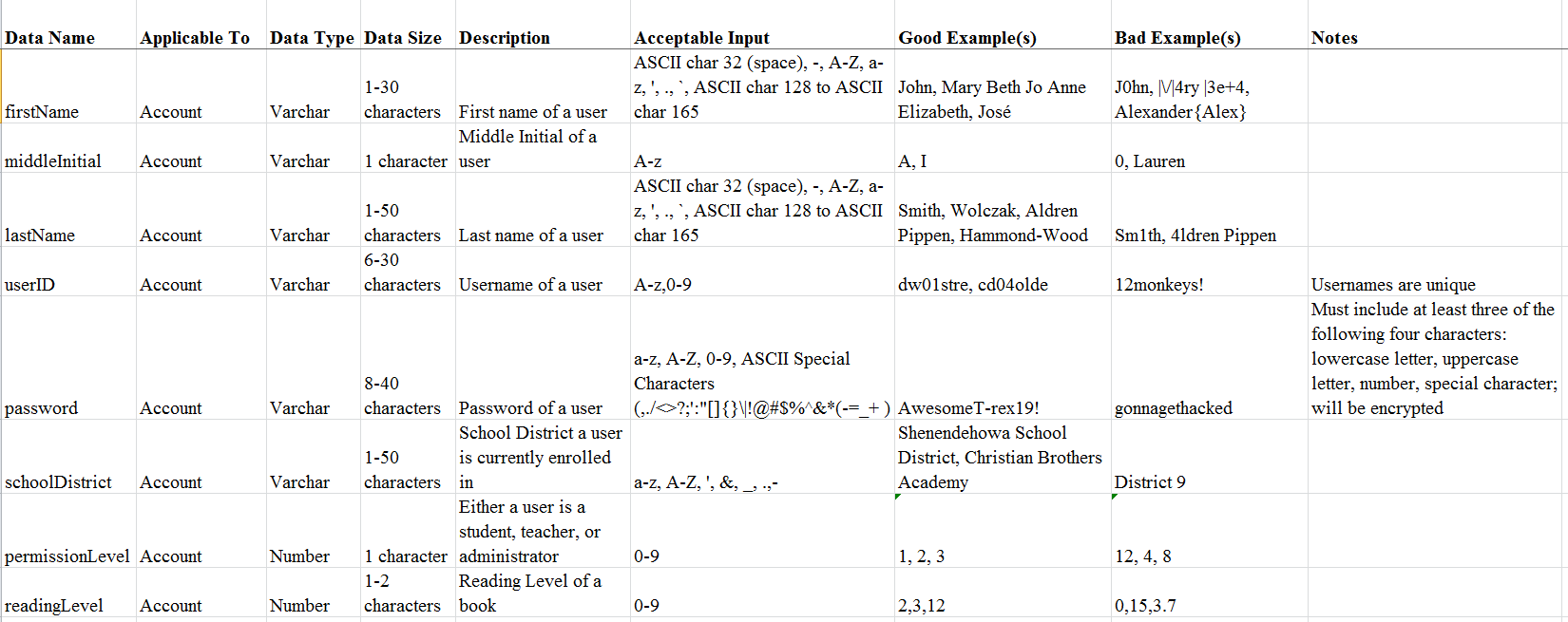 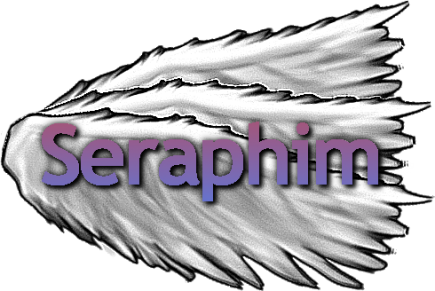 Data Dictionary – cont.
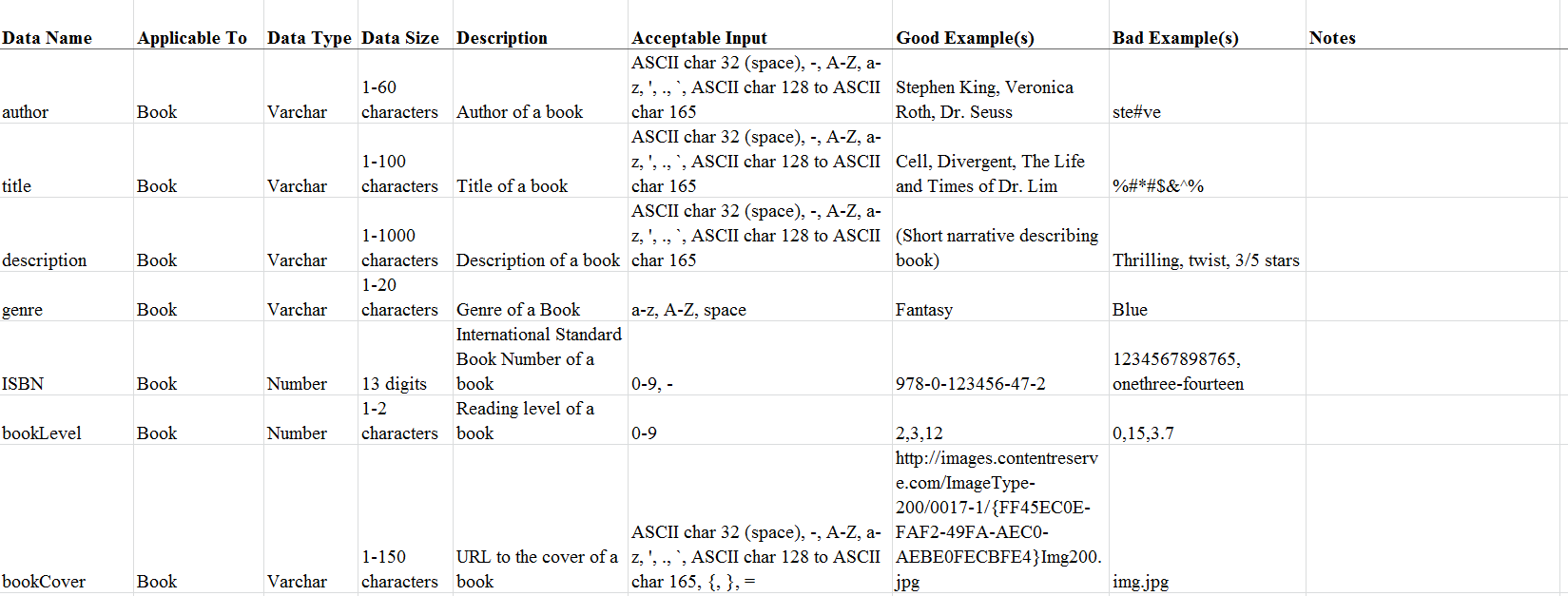 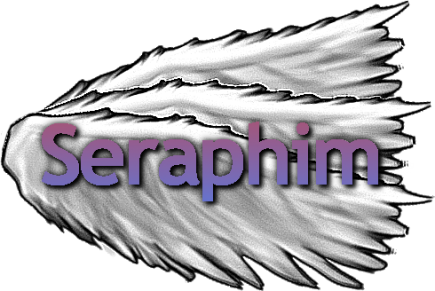 Data Dictionary – cont.
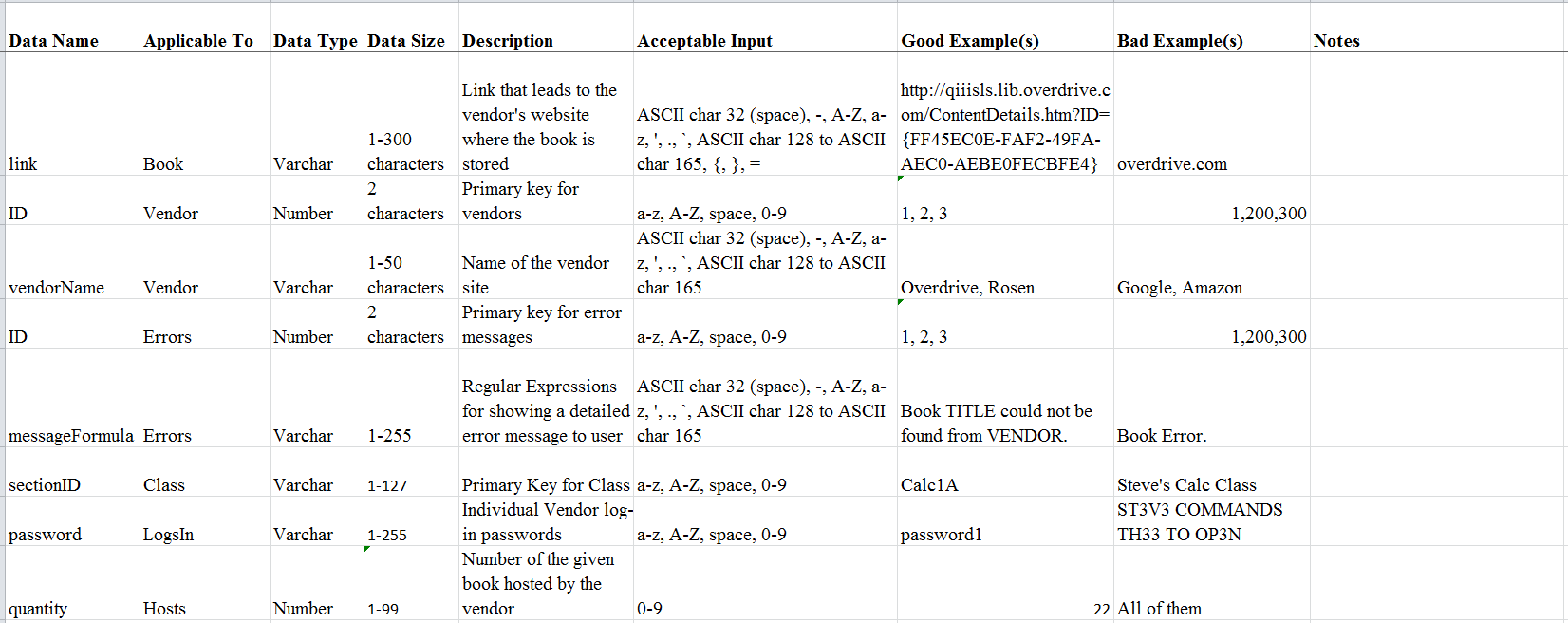 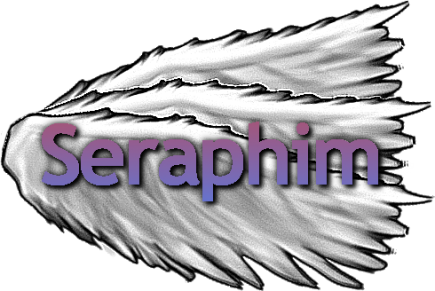 Data Dictionary – cont.
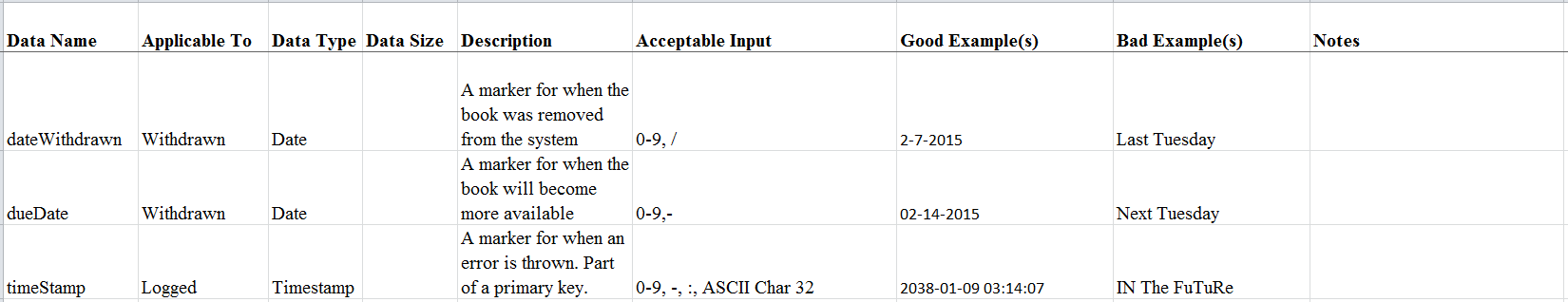 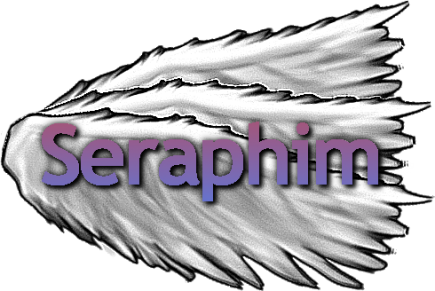 Entity-Relationship - Legend
Has
Name
Data Entity
Relationship
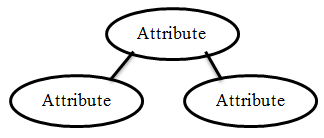 Composite Attribute
Attribute
Attribute
Attribute
Primary Key
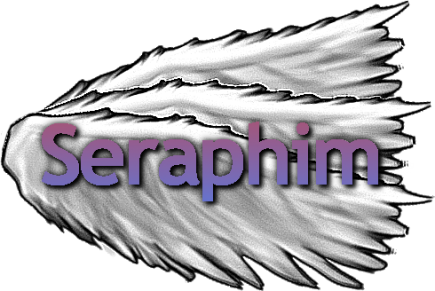 Entity-Relationship Diagram
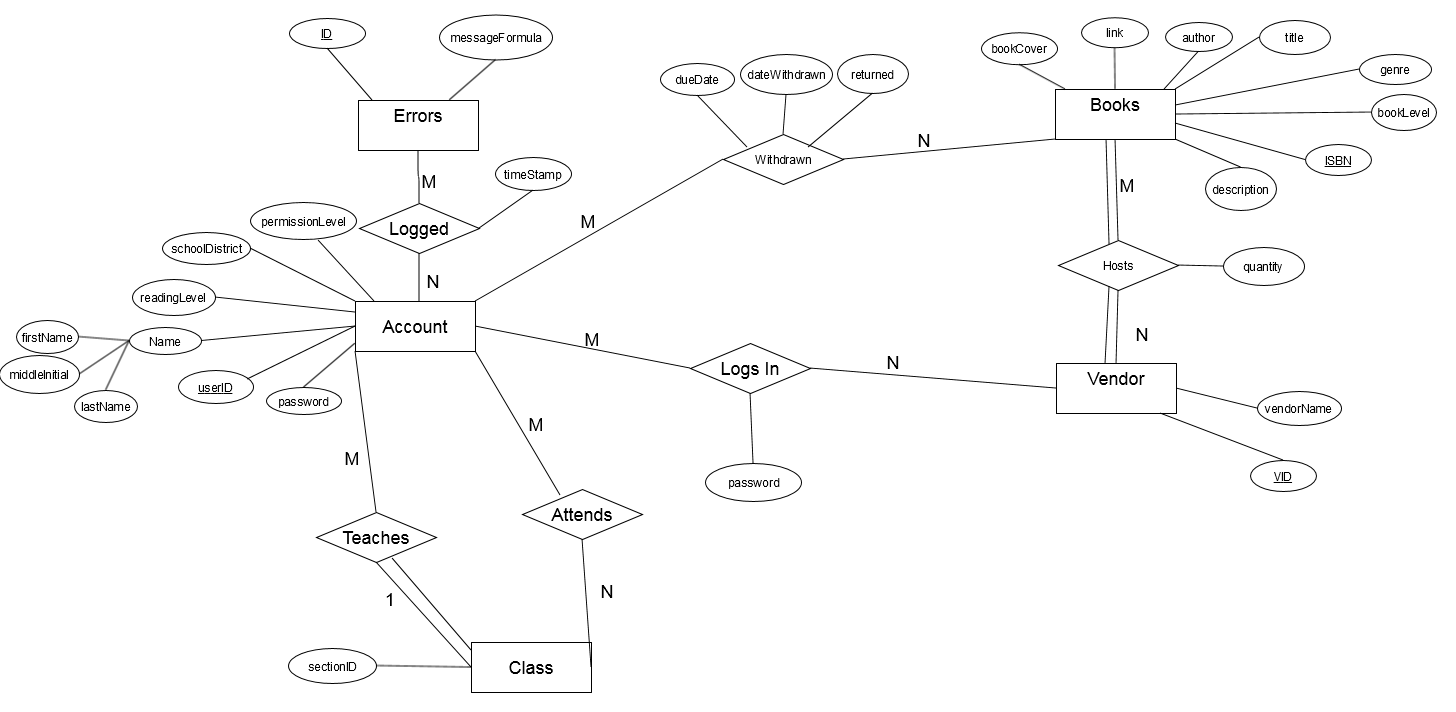 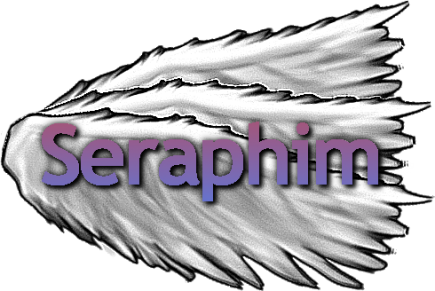 ER Diagram - Left
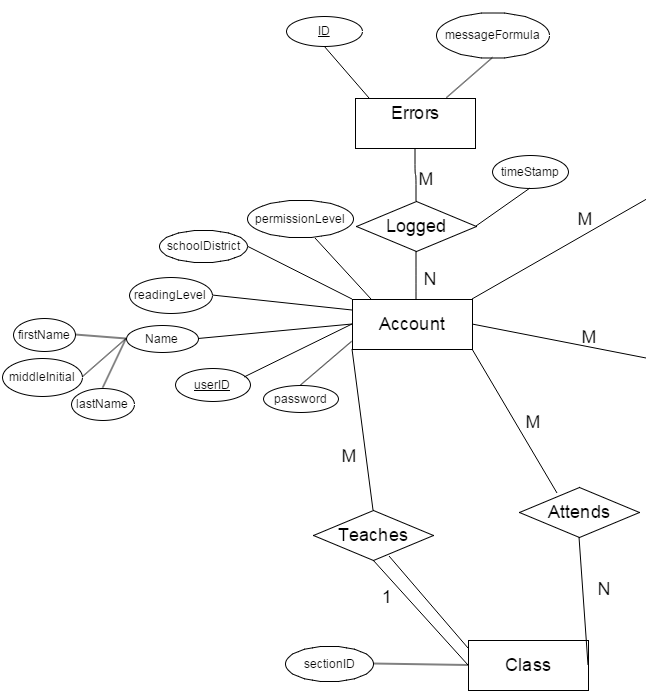 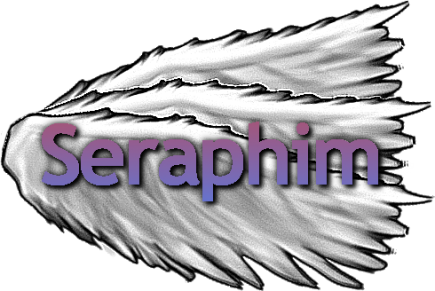 ER Diagram - Right
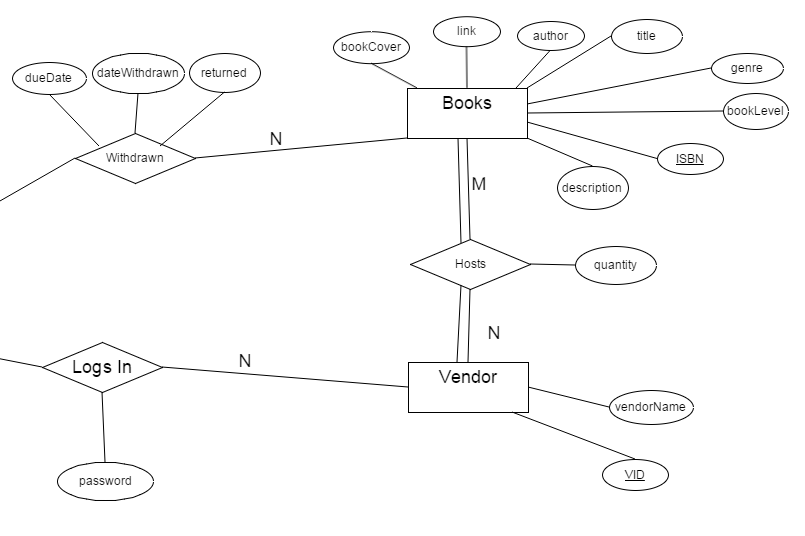 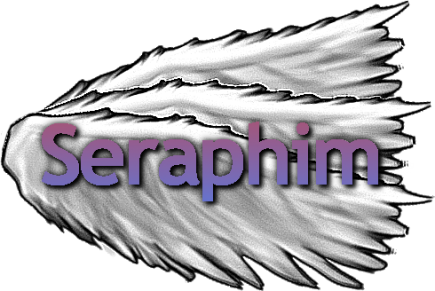 Database Schema
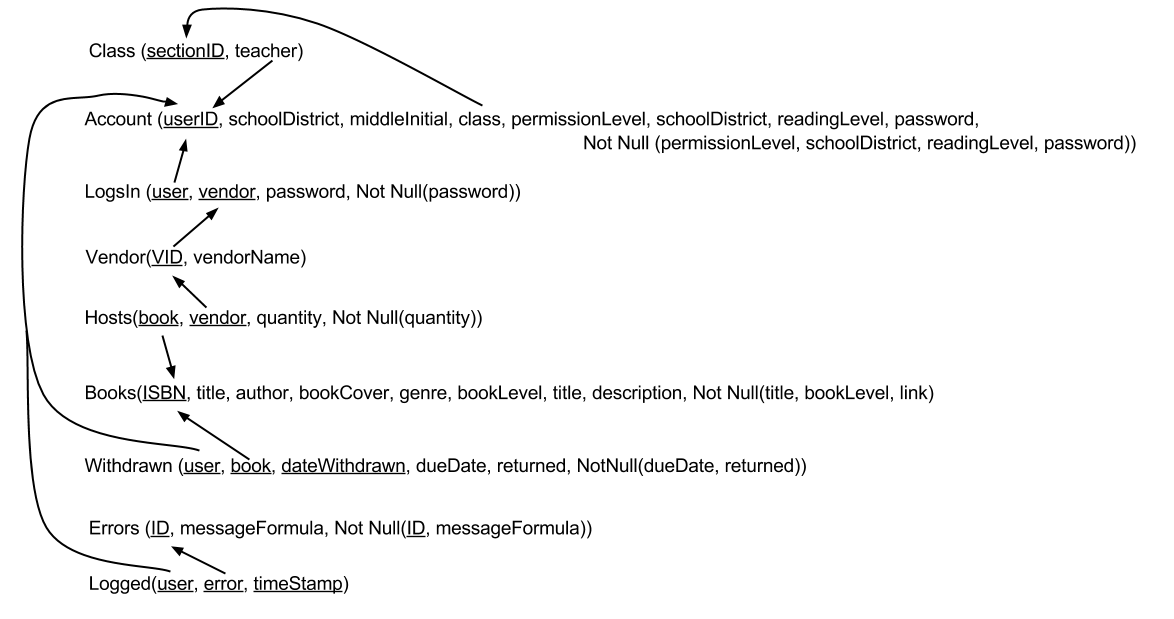 Testing Plan
Unit Testing: Each function tested separately

Integration Testing: Tested between units

System Testing: Satisfies Requirements Inventory

Performance Testing: Stress Testing System

Acceptance Testing: Final Product
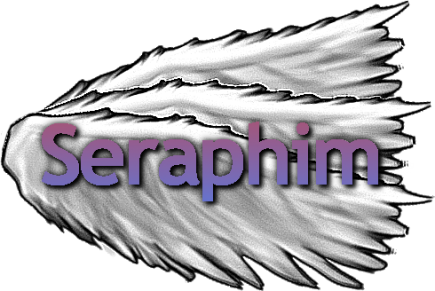 Unit Tests - Directory
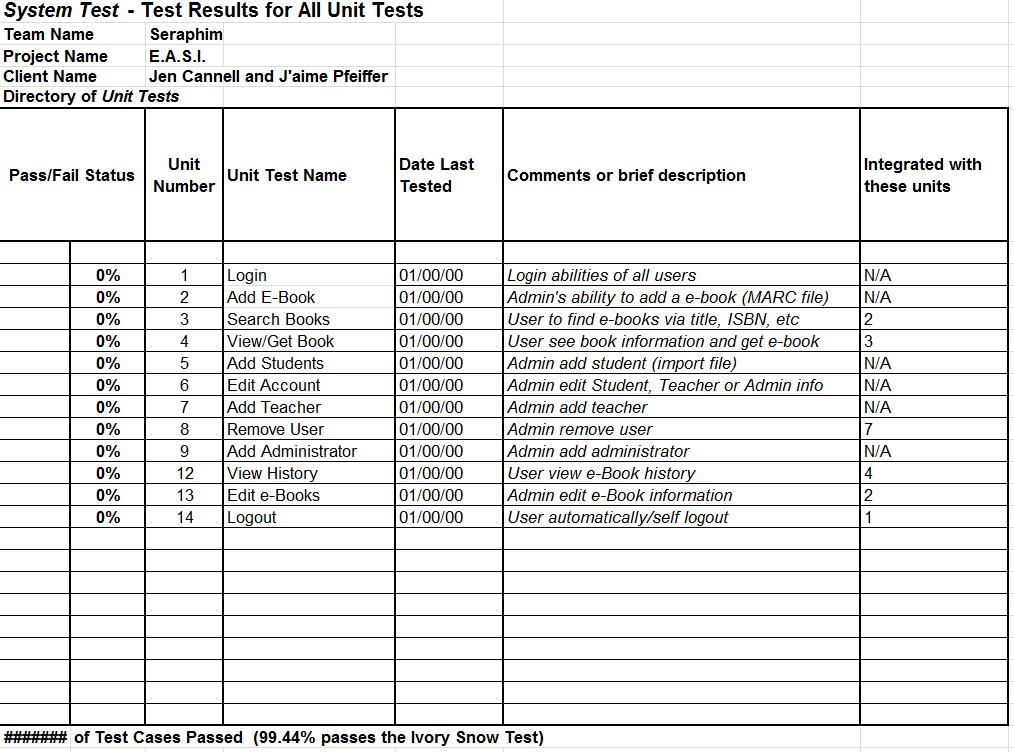 Unit Test - Login
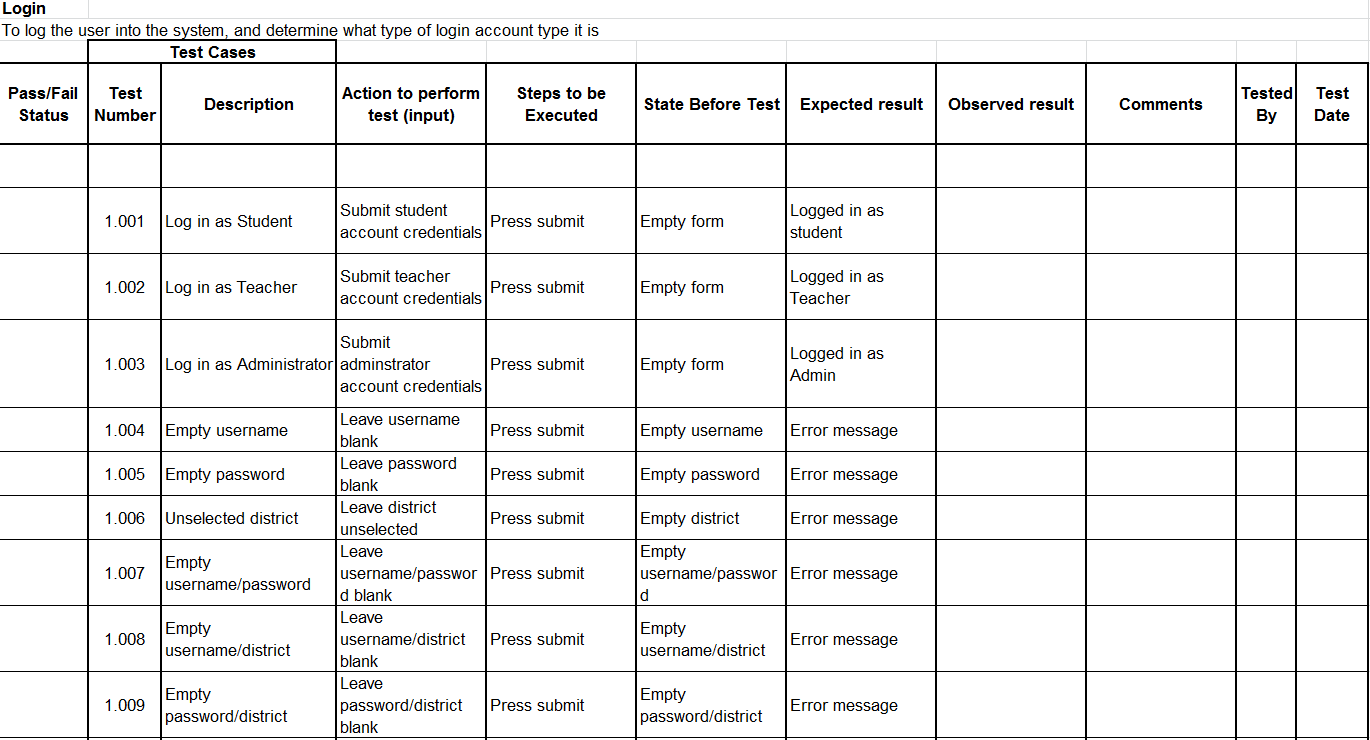 Unit Test – Login (cont.)
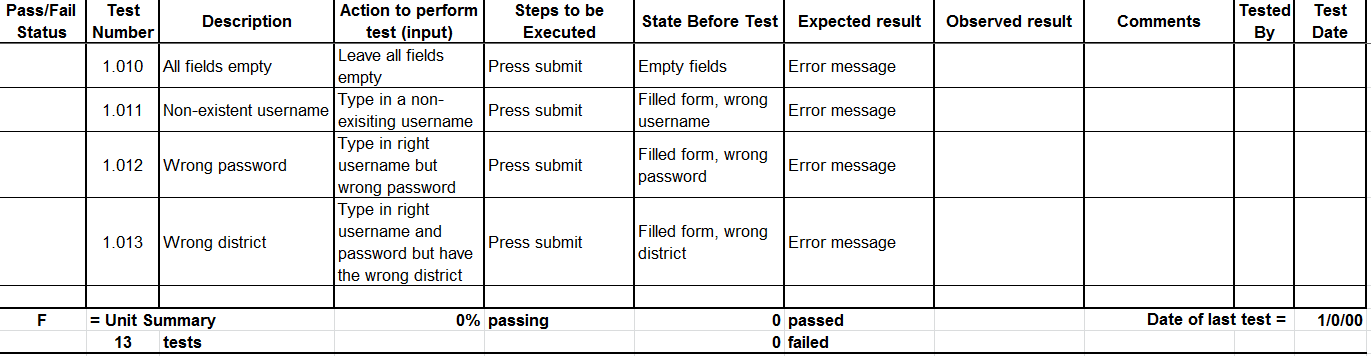 Unit Test – Add Book
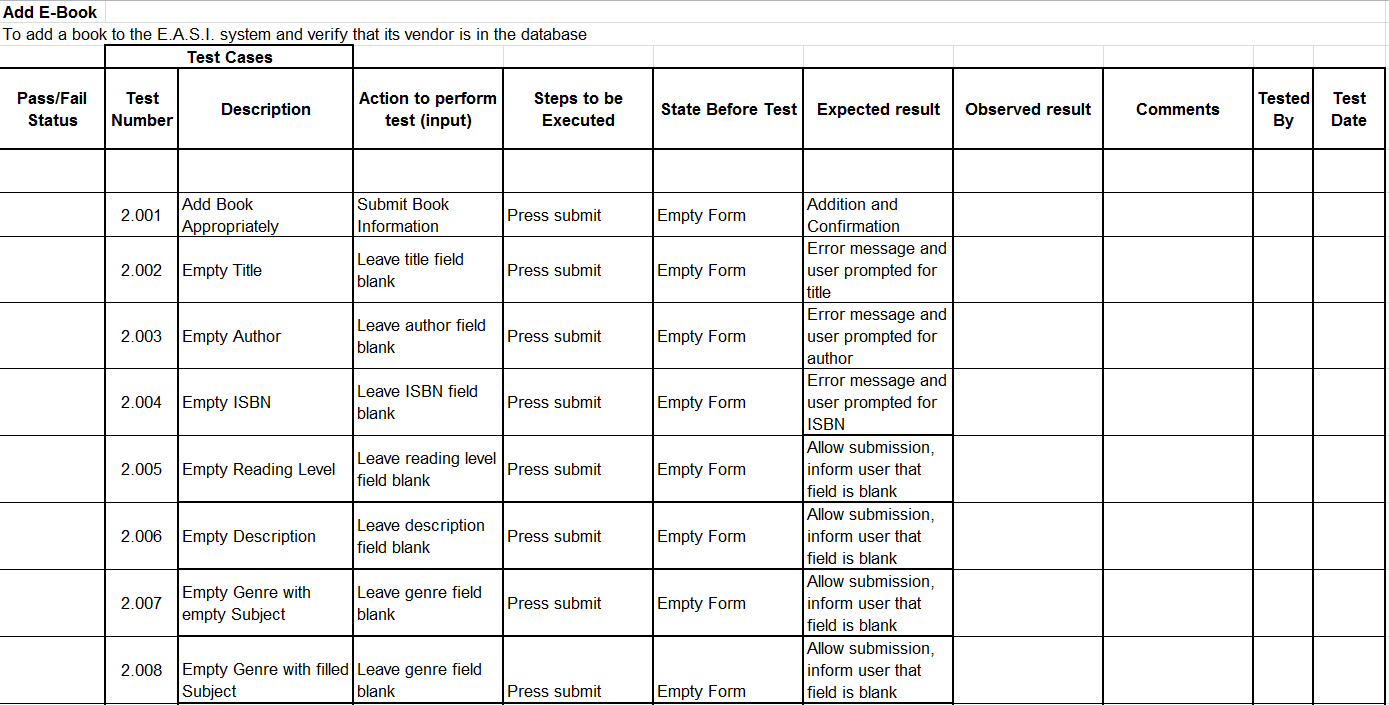 Unit Test – Add Book (cont.)
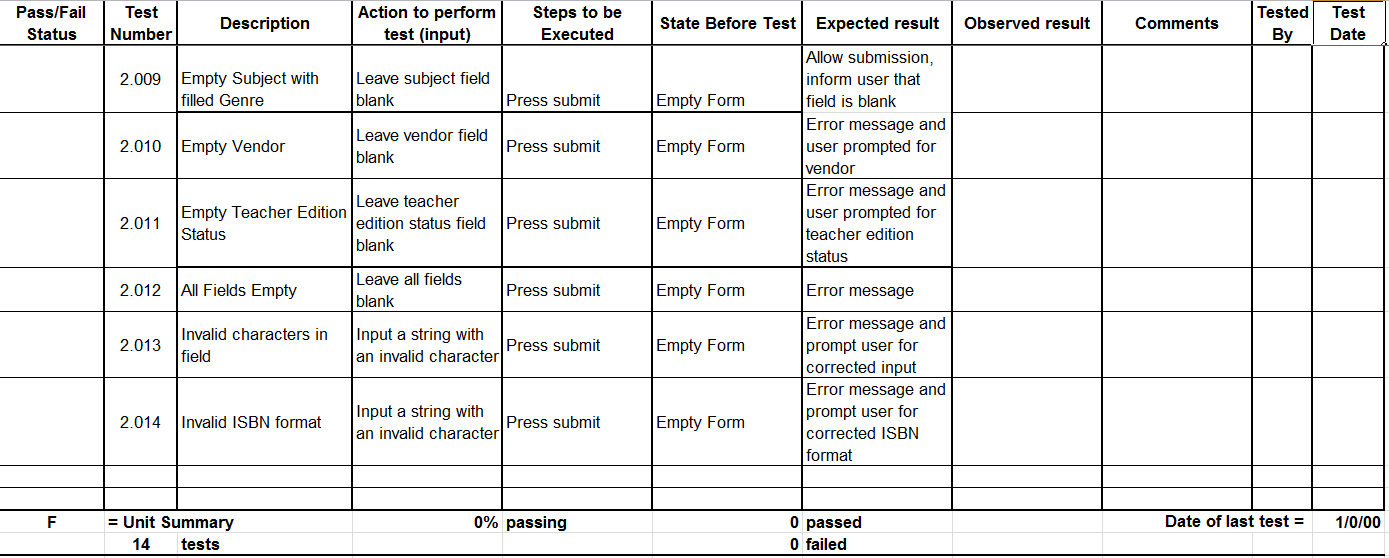 Unit Test – Search Books
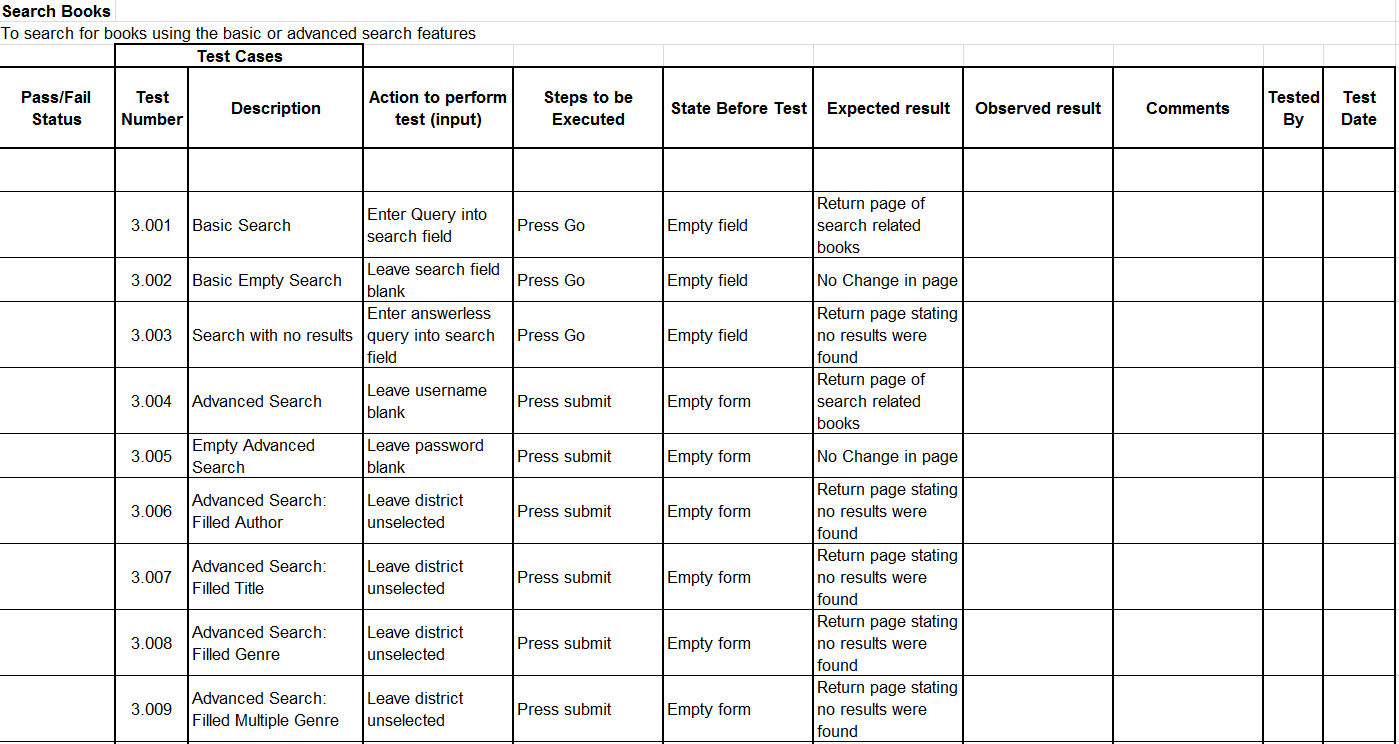 Unit Test – Search Books (cont.)
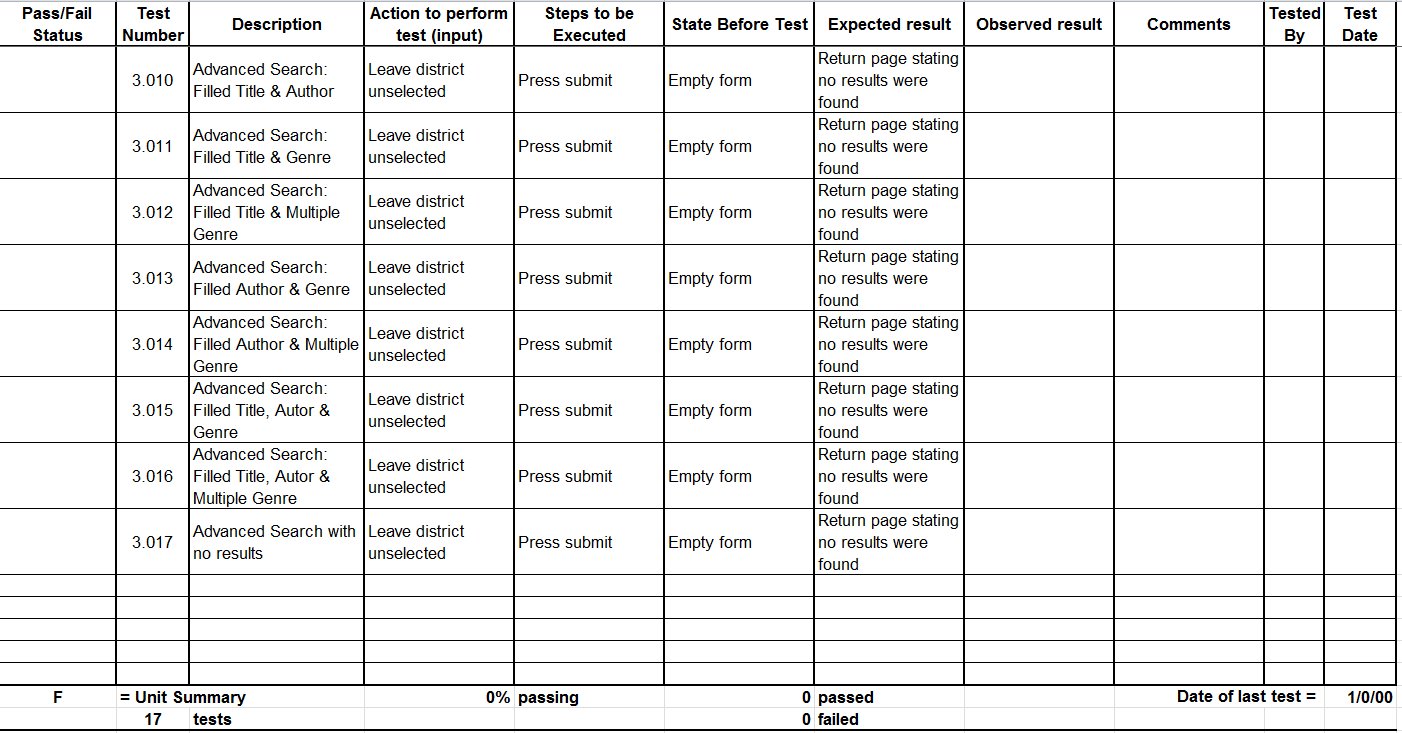 Unit Test – View/Get Book
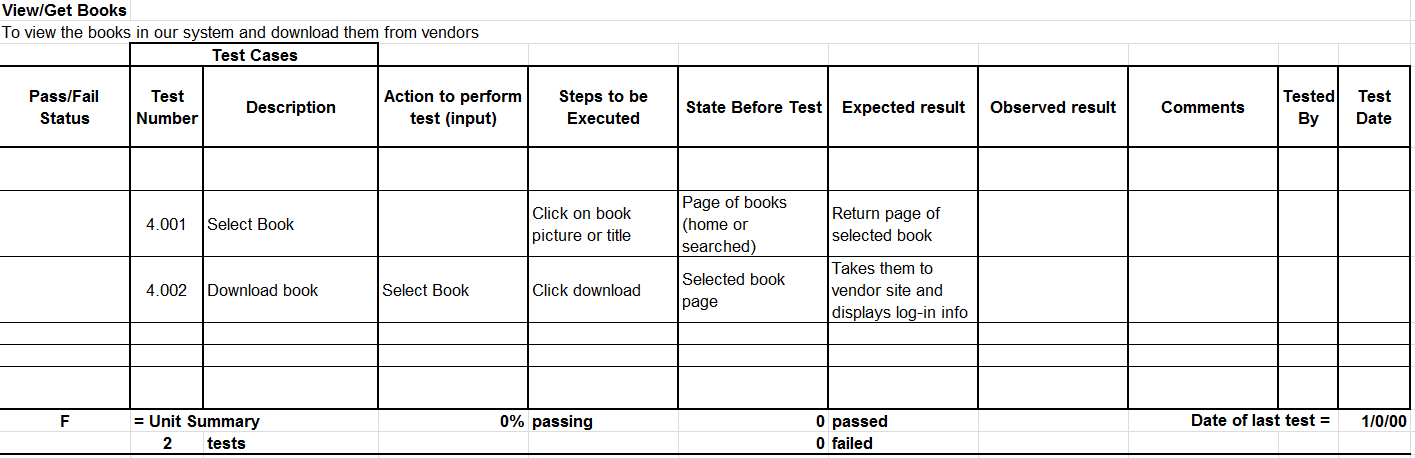 Unit Test – Add Student(s)
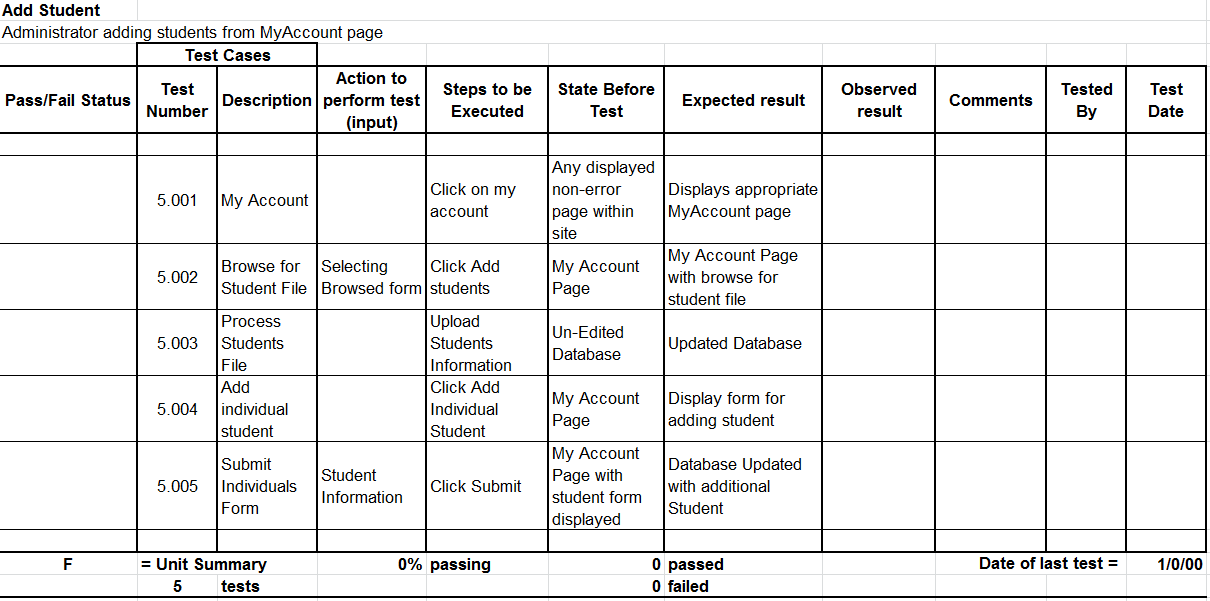 Unit Test – Edit Account
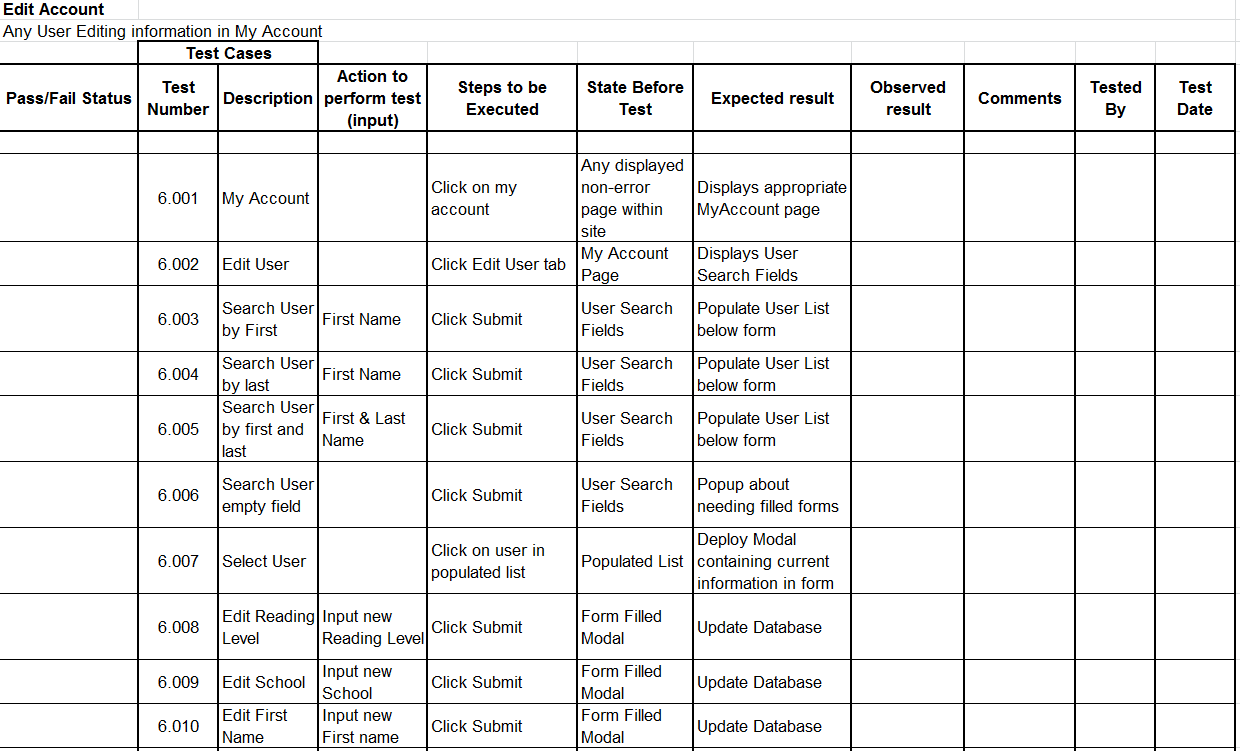 Unit Test – Edit Account (cont.)
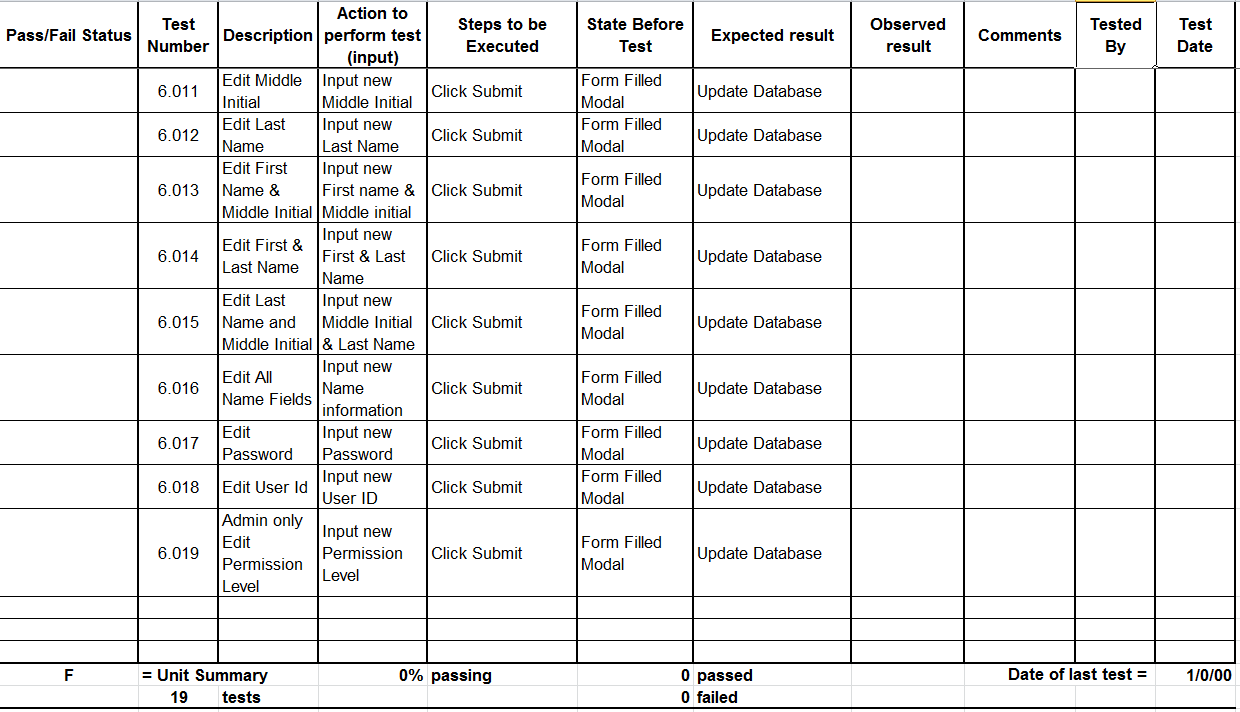 Unit Test – Add Teacher
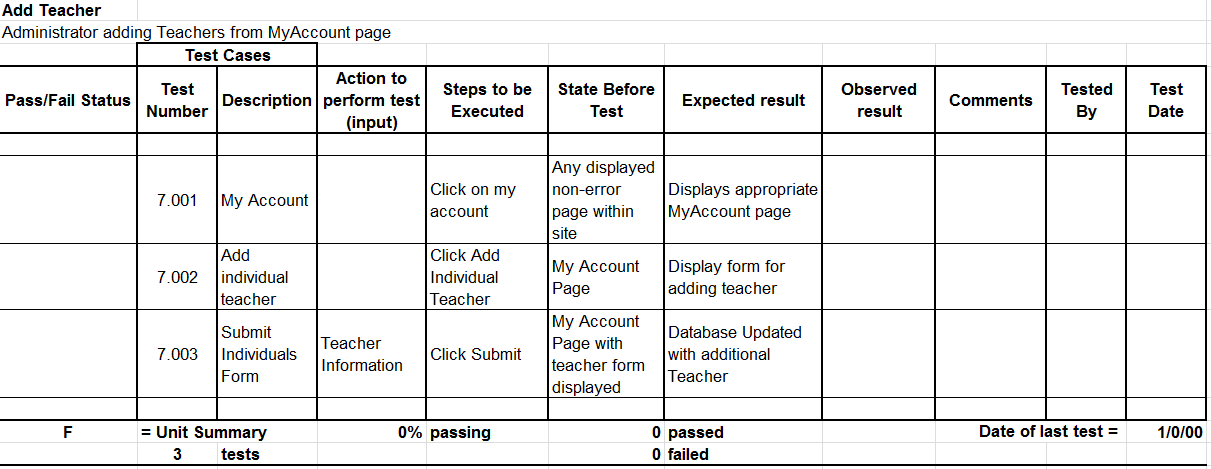 Unit Test – Remove User(s)
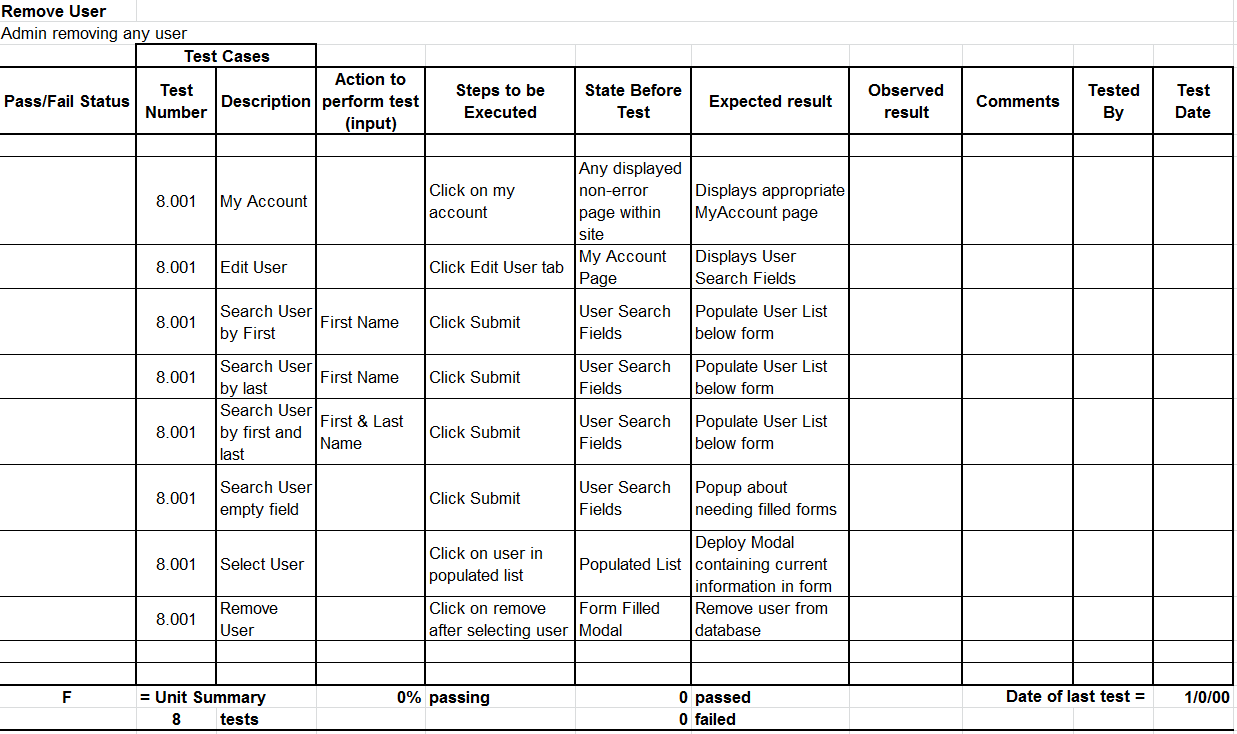 Unit Test – Add Administrator
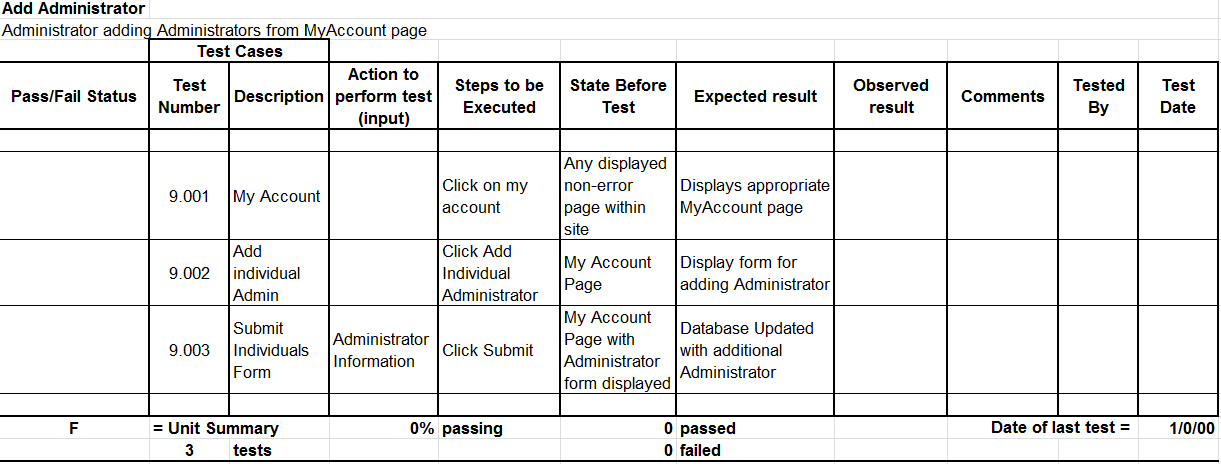 Unit Test – View History
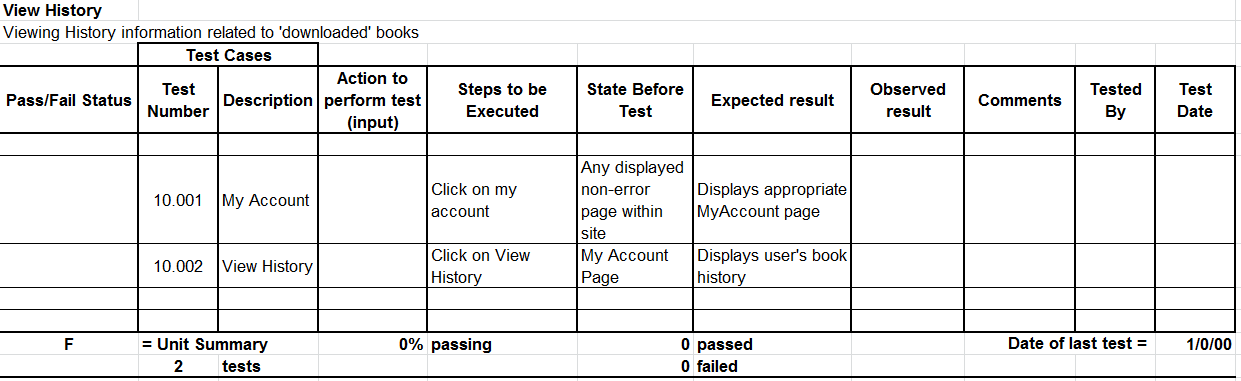 Unit Test – Edit e-Book(s)
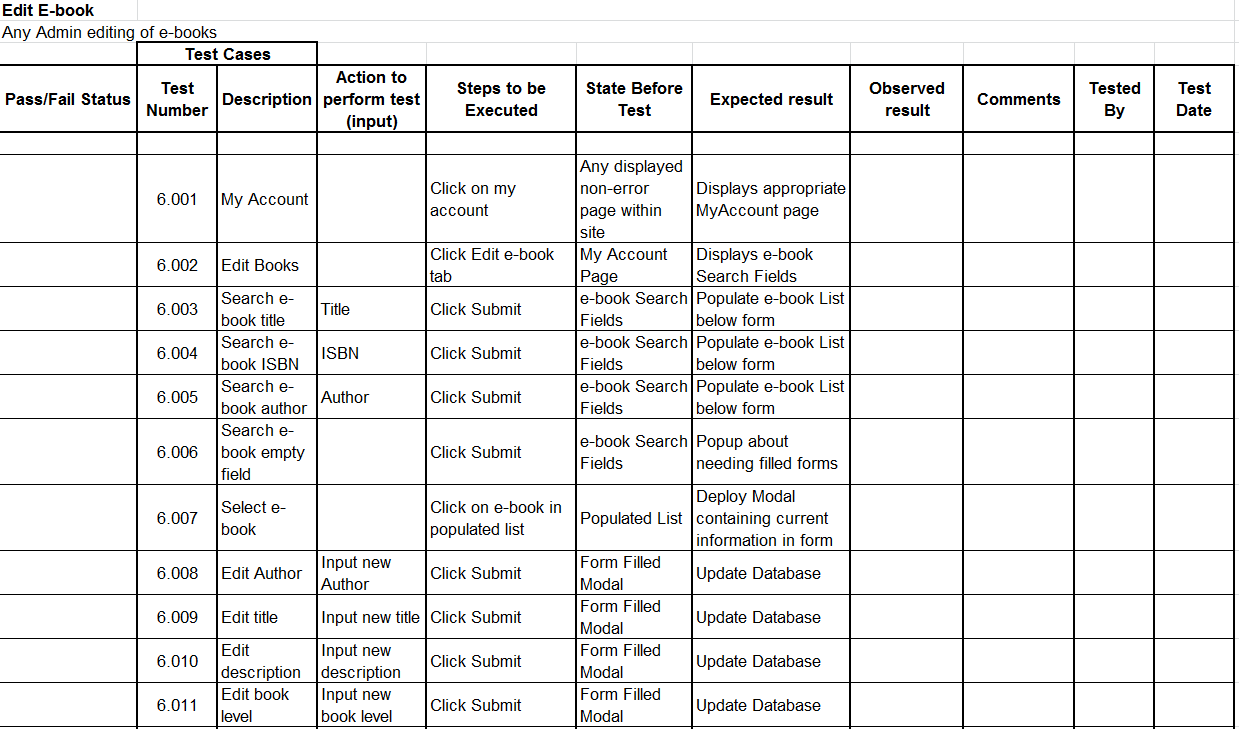 Unit Test – Edit e-Book(s) (cont.)
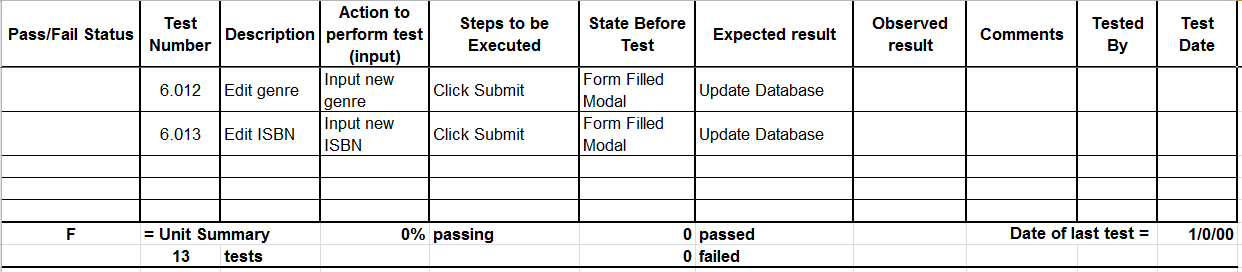 Unit Test – Logout
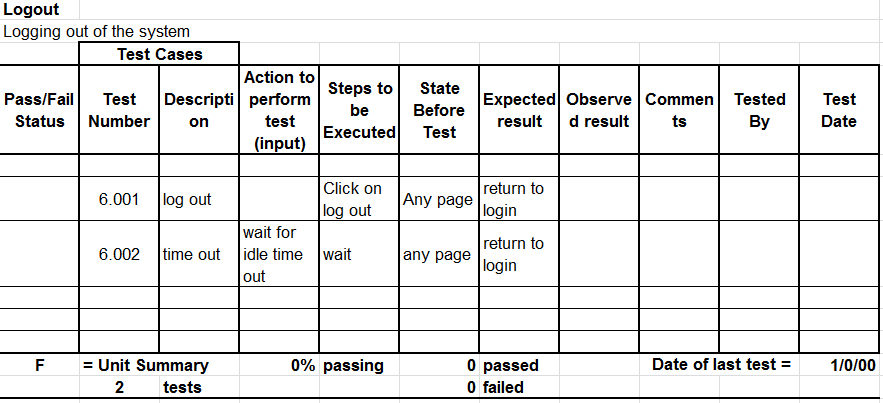 E.A.S.I. Prototype
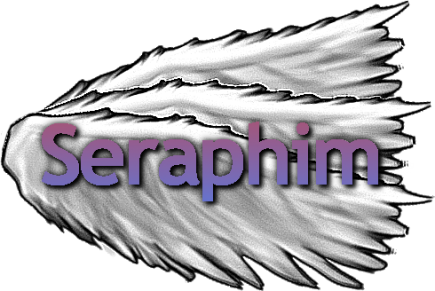 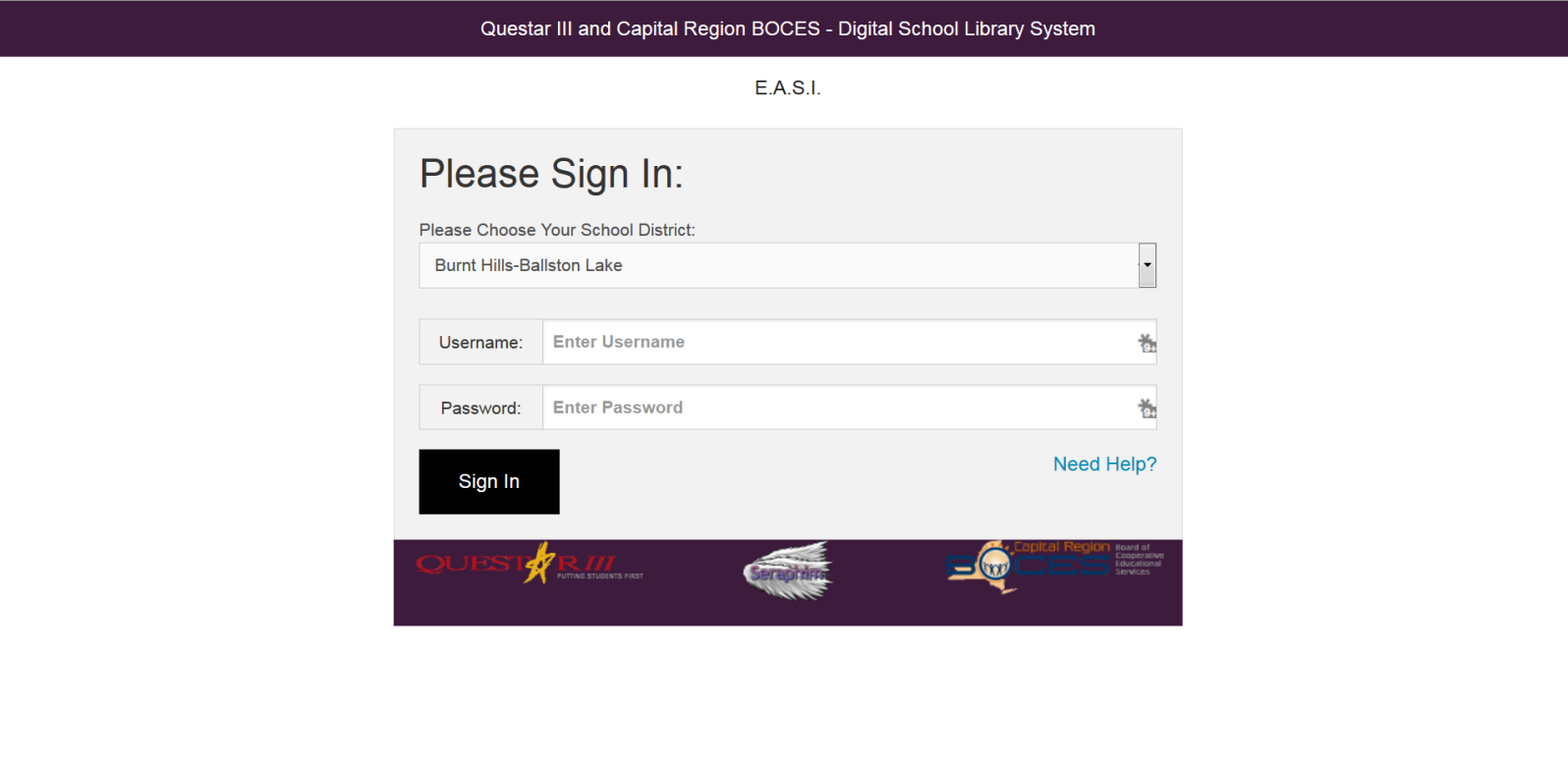 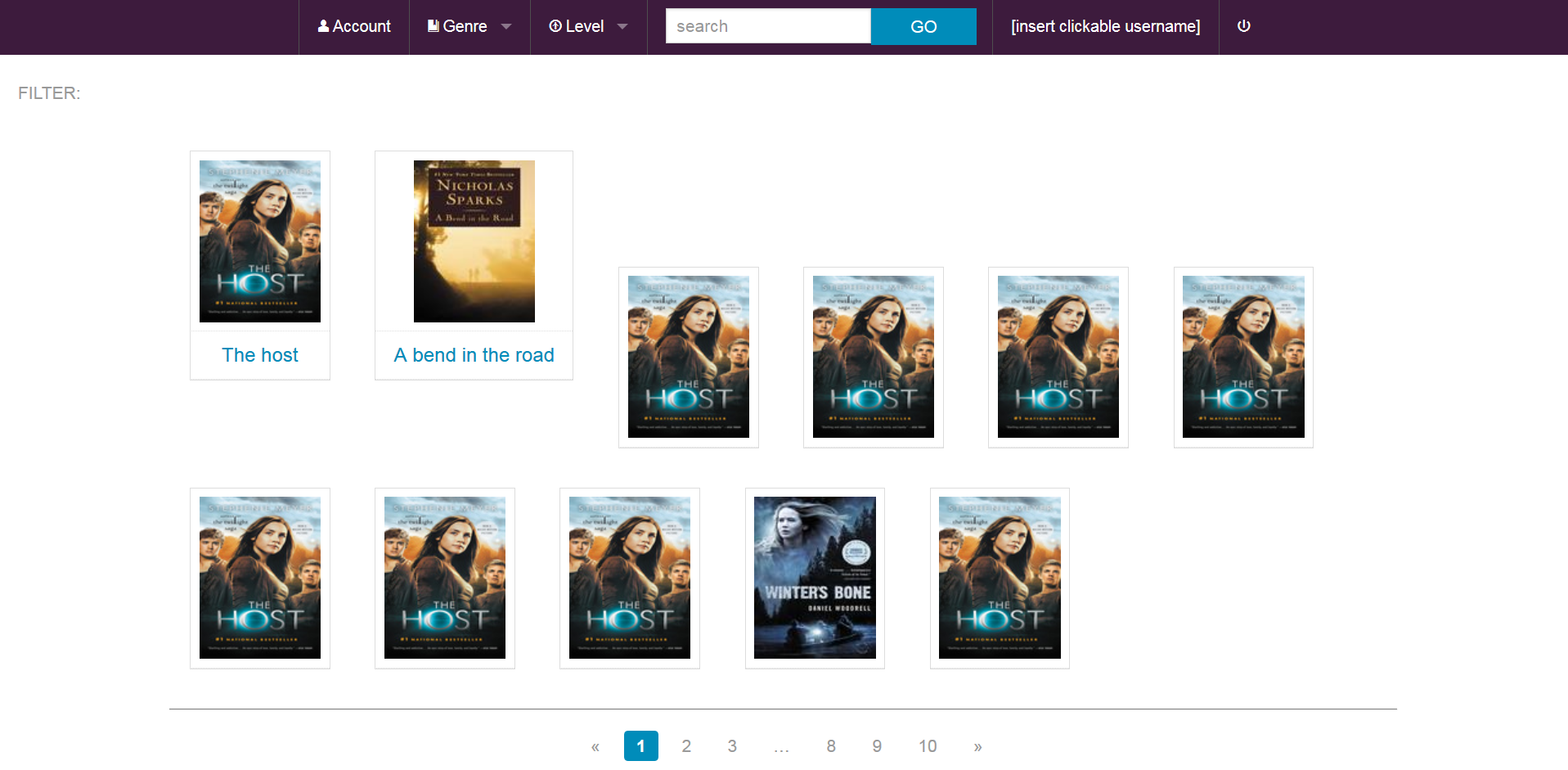 Timeline
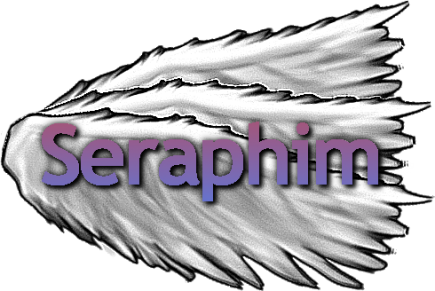 What’s Next?
Prototype – MARC File Integration, My Account
Acceptance Test
Revamp Seraphim Website
Team Song
Academic Celebration (4/24/15)
Kill the Dragon!!!
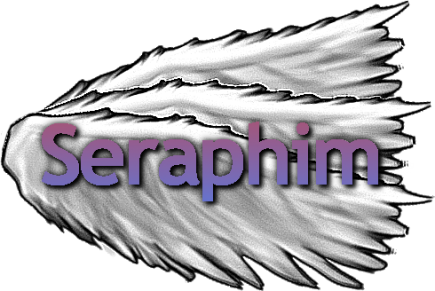 Questions?
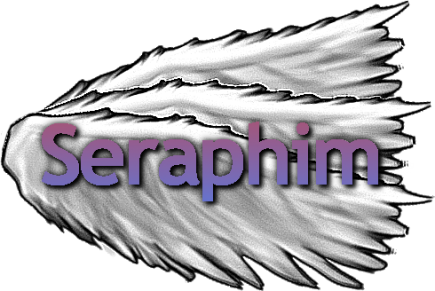 Agenda
What’s Next
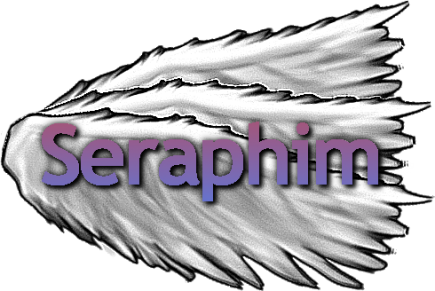